3.1 Pasteuriseren en steriliseren
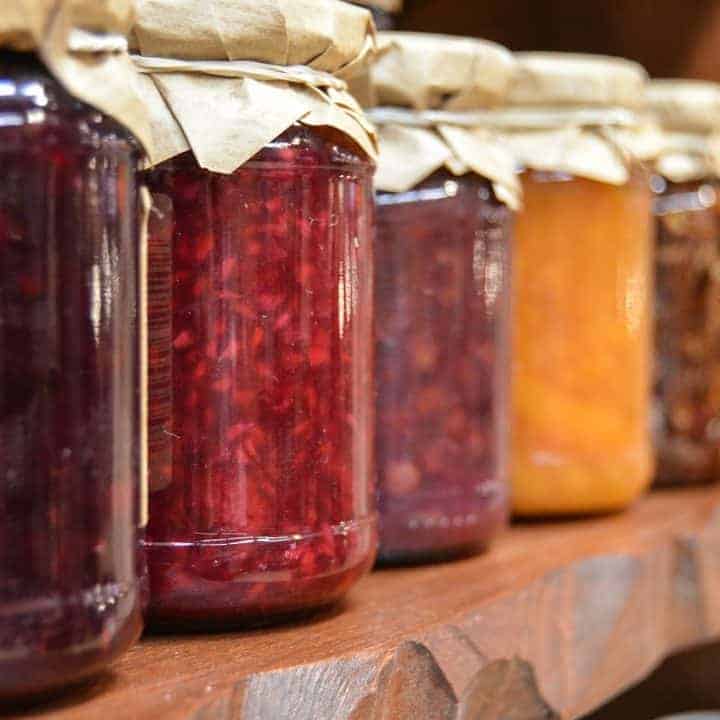 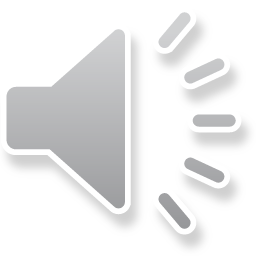 Conserveren = langer houdbaar maken
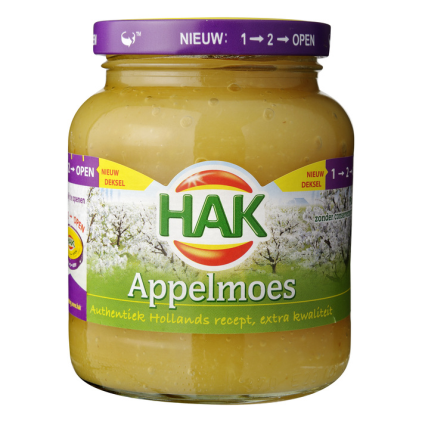 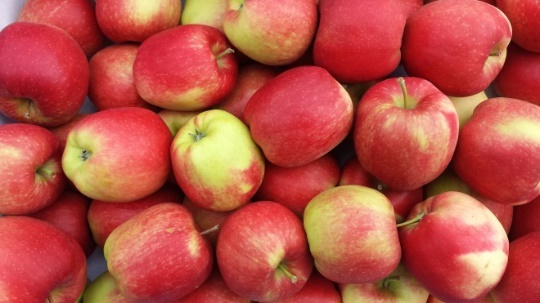 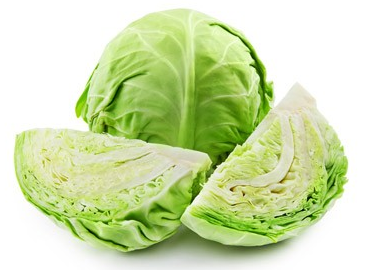 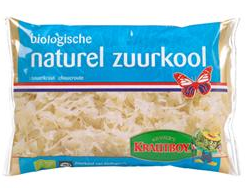 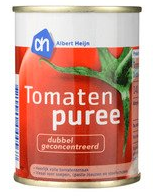 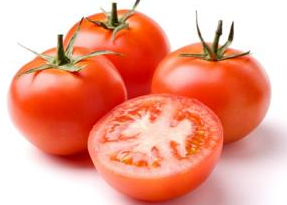 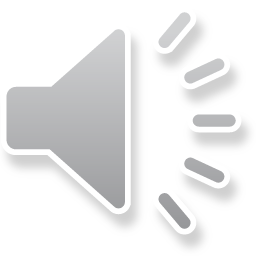 Levensvoorwaarden weghalen voor langere houdbaarheid
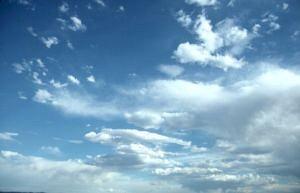 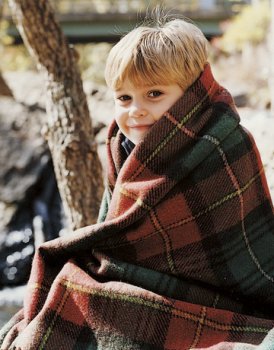 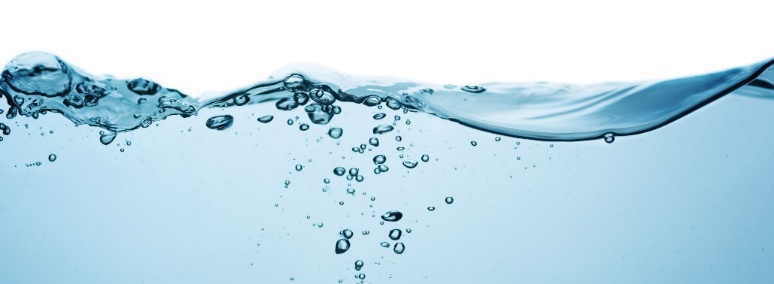 zuurstof
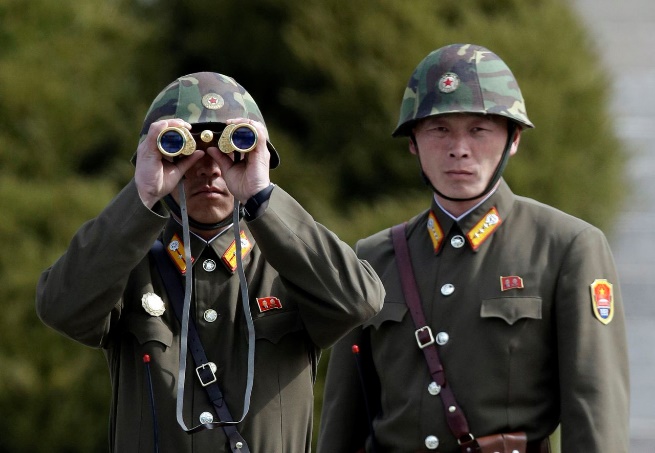 vocht
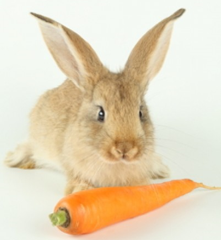 temperatuur
voeding
neutrale pH
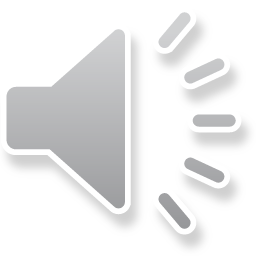 Vormen van conserveren
Pasteuriseren
Steriliseren
Verzuren
Koelen
Vriezen
Drogen
Pekelen
Konfijten
Vacumeren
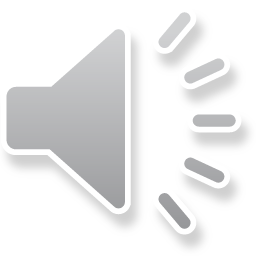 Pasteuriseren
Verhitten onder de 100°C  (van 70 – 100 °C )
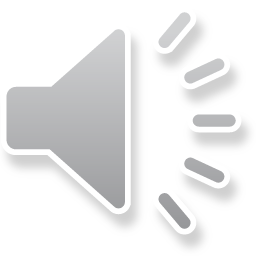 Steriliseren
Verhitten boven de 100°C
- 140 °C
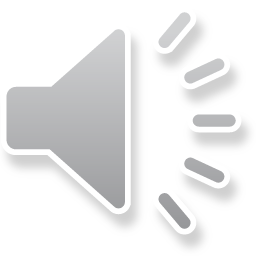 Bacteriën maken endosporen
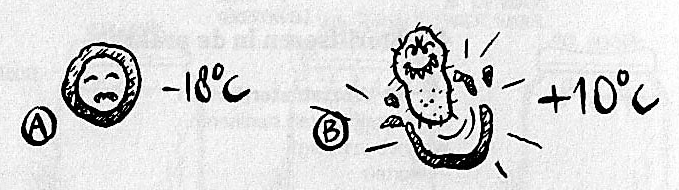 Endosporen vernietigen 
kan alleen door steriliseren
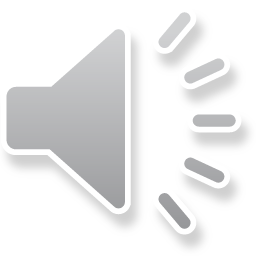 Blancheren = voorbehandeling
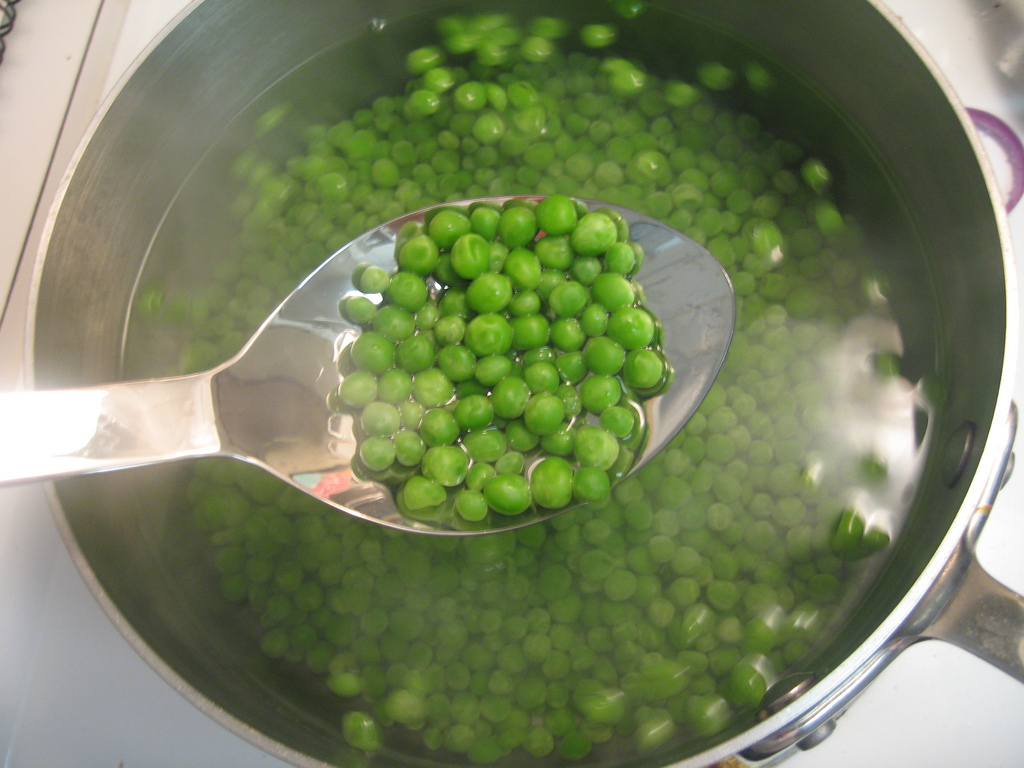 80 °C
Kort verhitten
Snel afkoelen